6 - 6
القسمة على 10
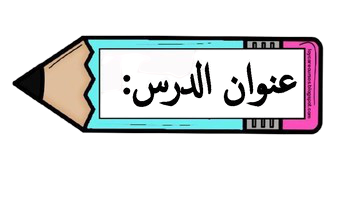 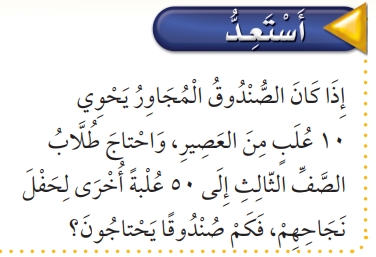 فكرة الدرس

أجد ناتج القسمة على 10
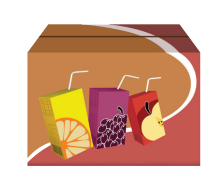 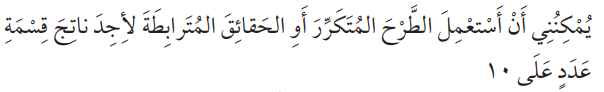 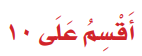 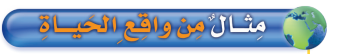 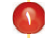 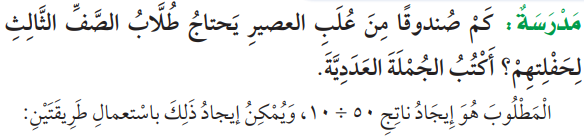 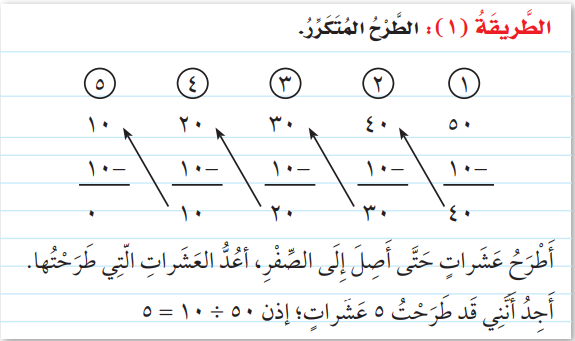 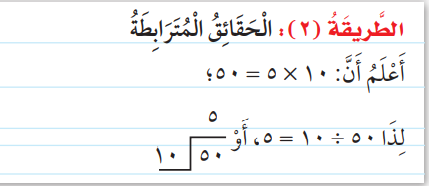 خمسة صناديق
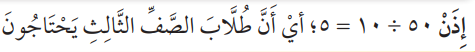 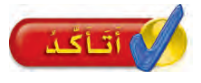 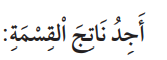 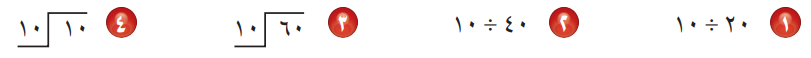 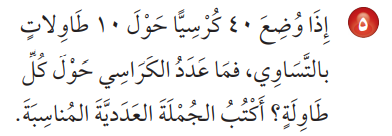 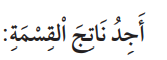 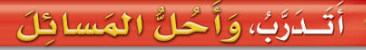 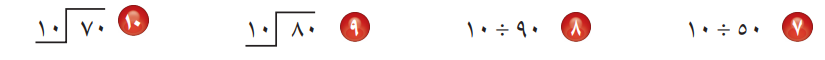 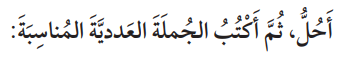 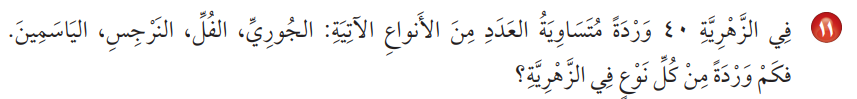 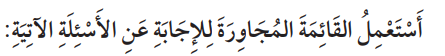 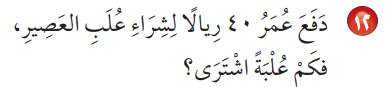 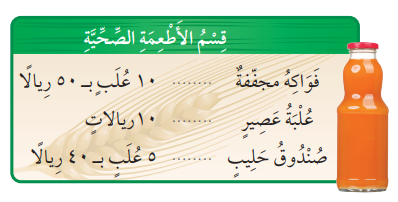 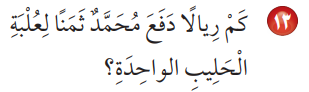 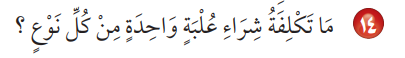 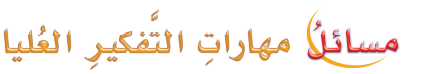 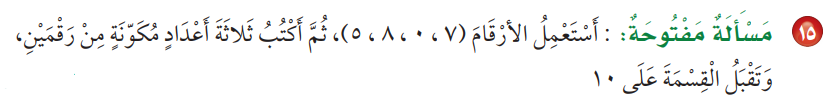